CSE 486/586 Distributed SystemsConcurrency Control --- 2
Steve Ko
Computer Sciences and Engineering
University at Buffalo
Midterm Review
Please check your midterm
Any mistake?
Any re-grading request?
Please come down row-by-row
Please return your exam after you’re done.
2
CSE 486/586 Administrivia
PA3 deadline: 3/29 (Friday)
PA2 grading
Will be done sometime next week (we wanted to grade the midterm first.)
Tech Talk: Chris Buryta (Streamline Social) on their virtualization tools for social applications
Today at 6pm
Davis 338A
Anonymous feedback form still available.
Please come talk to me!
3
Operations of different
Conflict
Reason
transactions
read
read
No
Because the effect of a pair of
read
operations
does not depend on the order in which they are
executed
read
write
Yes
Because the effect of a
read
and a
write
operation
depends on the order of their execution
write
write
Yes
Because the effect of a pair of
write
operations
depends on the order of their execution
Recap: Conflicting Operations
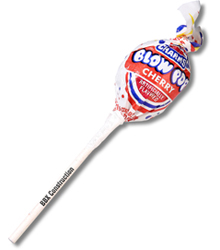 Two operations are said to be in conflict, if their combined effect depends on the order they are executed, e.g., read-write, write-read, write-write (all on same variables). NOT read-read, not on different variables.
4
Recap: Serial Equivalence
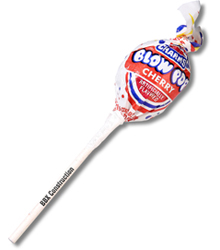 An interleaving of the operations of 2 or more transactions is said to be serially equivalent if the combined effect is the same as if these transactions had been performed sequentially (in some order).


   Transaction T1  	             Transaction T2 
balance = b.getBalance()	
b.setBalance = (balance*1.1)
			       	   
                                                           balance = b.getBalance()
				       	   b.setBalance(balance*1.1)
a.withdraw(balance* 0.1)
				        	   c.withdraw(balance*0.1)
200
300
100
b:
c:
a:
== T1 (complete) followed
	by T2 (complete)
220
b:
242
b:
80
a:
278
c:
5
Recap: Serial Equivalence
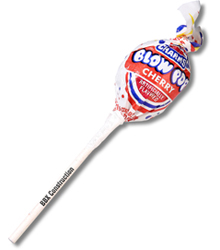 How to provide serial equivalence with conflicting operations?
Execute all pairs of conflicting operations in the same order for all objects
6
Recap: Serial Equivalence
How to provide serial equivalence with conflicting operations?
Execute all pairs of conflicting operations in the same order for all objects

   Transaction T1  	            Transaction T2 
balance = b.getBalance()	
b.setBalance = (balance*1.1)
			       	   
                                                           balance = b.getBalance()
				       	   b.setBalance(balance*1.1)
a.withdraw(balance* 0.1)
				        	   c.withdraw(balance*0.1)
200
300
100
b:
c:
a:
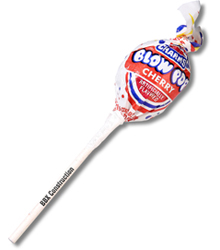 == T1 (complete) followed
	by T2 (complete)
220
b:
242
b:
80
a:
278
c:
Pairs of Conflicting Operations
7
Implementing Transactions
Two things we wanted to take care of (from the last lecture)
Performance: interleaving of operations
Failure: intentional (abort()), unintentional (e.g., process failure)
Interleaving must satisfy serial equivalence
What about failures?
Should be able to rollback as if no transaction has happened.
8
Transaction
V
:
Transaction
W
:
a.withdraw(100);
aBranch.branchTotal()
b.deposit(100)
$100
$300
a.withdraw(100);
b.deposit(100)
total = a.getBalance()
$100
total = total+b.getBalance()
$400
total = total+c.getBalance()
...
Handling Abort()
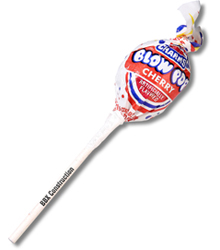 What can go wrong?
9
Strict Executions of Transactions
Transactions should delay both their read and write operations on an object
Until all transactions that previously wrote that object have either committed or aborted
How do we implement serial equivalence & strict executions? Many ways
One example: optimistic concurrency control: optimistically perform a transaction  if it’s OK to commit then commit  if not, abort and retry
Examples: Dropbox, Google Docs, Wikipedia, Dynamo, etc.
We’ll see how to do this with locks
10
Using Exclusive Locks
Exclusive Locks
 Transaction T1     			Transaction T2 
begin()
balance = b.getBalance()			 begin()
						 balance = b.getBalance()
b.setBalance = (balance*1.1) 		
a.withdraw(balance* 0.1) 			
commit()
						 b.setBalance = (balance*1.1) 				        									c.withdraw(balance*0.1)
						commit()
Lock B
WAIT on B
…
Lock A
…
UnLock B
Lock B
UnLock A
Lock C
UnLock B
UnLock C
11
How to Acquire/Release Locks
Can’t do it naively
Transaction T1    		Transaction T2 
		x= a.read()	
		a.write(20)		       				       					y = b.read()
						b.write(30)	       	
		b.write(x)
						z = a.read()
Lock A
Lock B
UnLock A
UnLock B
Lock B
Lock A
UnLock B
UnLock A
12
Using Exclusive Locks
Two phase locking
To satisfy serial equivalence
First phase (growing phase): new locks are acquired
Second phase (shrinking phase): locks are only released
A transaction is not allowed to acquire any new lock, once it has released any one lock
Strict two phase locking
To handle abort() (failures)
Locks are only released at the end of the transaction, either at commit() or abort()
13
Summary
Strict Execution
Delaying both their read and write operations on an object until all transactions that previously wrote that object have either committed or aborted
Strict execution with exclusive locks
Strict 2PL
14
Acknowledgements
These slides contain material developed and copyrighted by Indranil Gupta (UIUC).
15